Where is this?
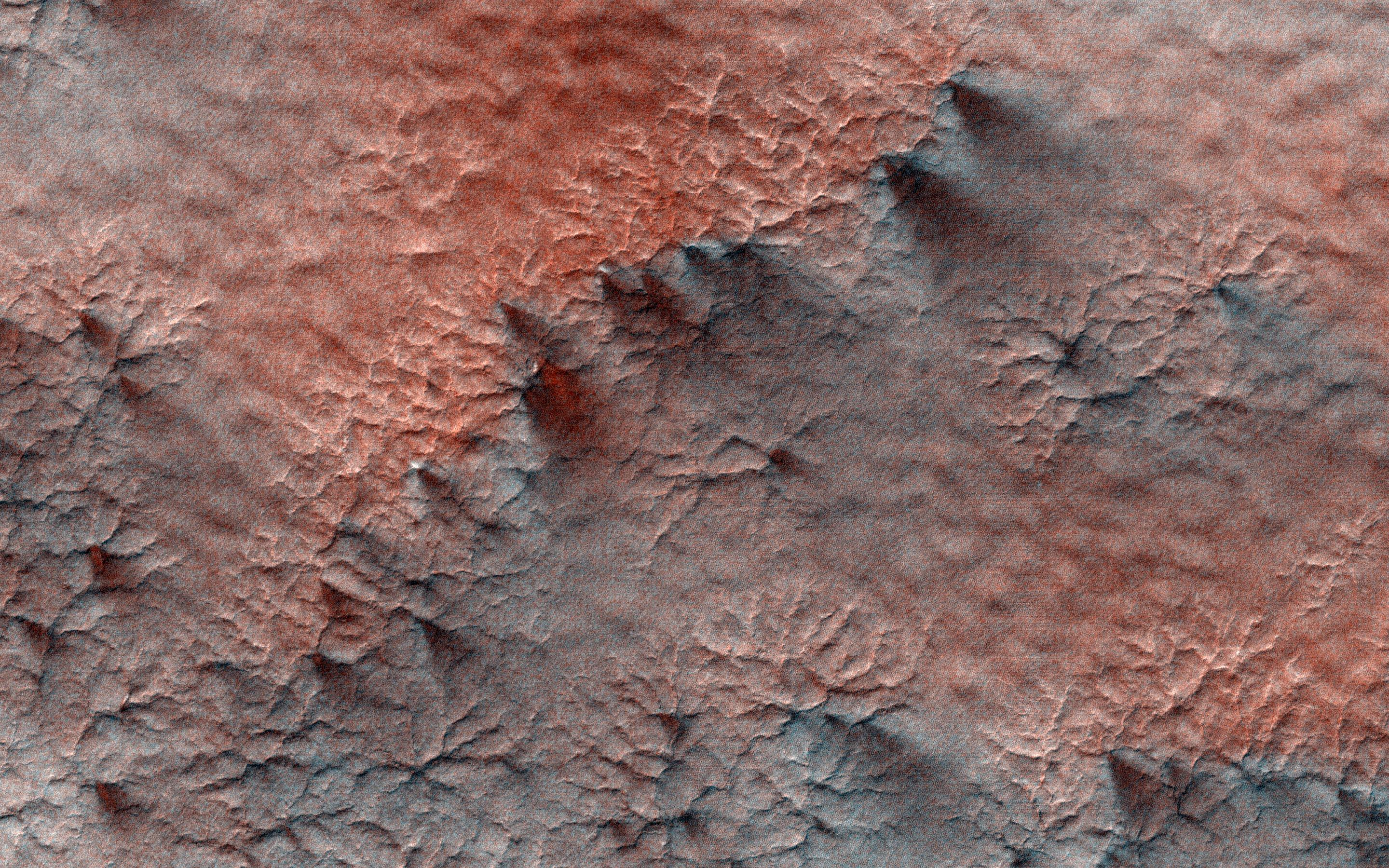 [Speaker Notes: This terrain looks like lumpy sediment on top of patterned ground. The lumpy sediment is likely just loosely consolidated because it is covered with spidery channels.  This landform is uniquely Martian, formed in the spring as seasonal dry ice turns directly into gas that erodes channels in the surface.]
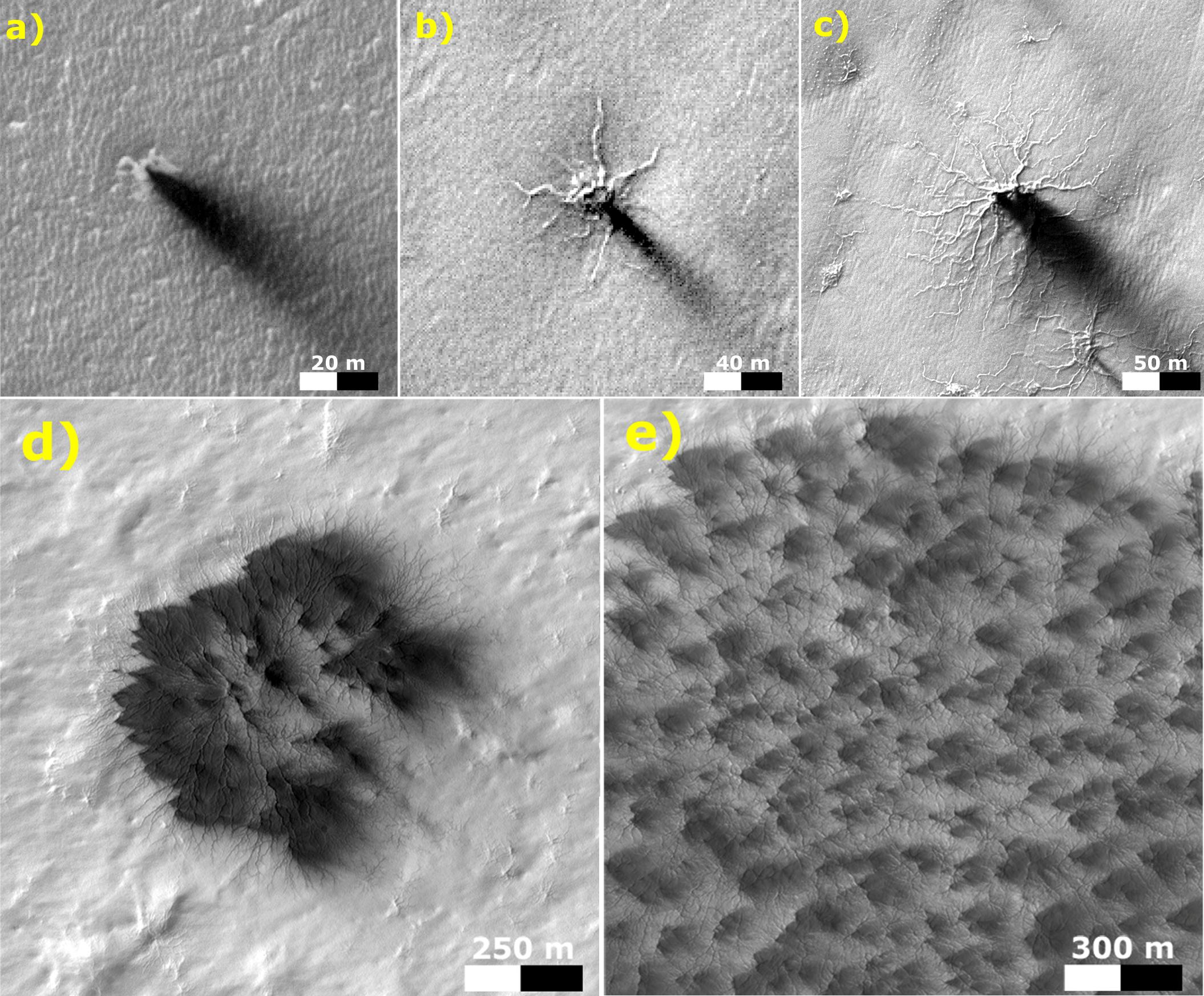 Where is this?
[Speaker Notes: MARS by MARS RECONNAISSANCE ORBITER: These five images from the High Resolution Imaging Science Experiment (HiRISE) camera on NASA's Mars Reconnaissance Orbiter show different Martian features of progressively greater size and complexity, all thought to result from thawing of seasonal carbon-dioxide ice that covers large areas near Mars' south pole during winter.   The sequence illustrates possible stages in development of a type of Martian terrain called "araneiform," from Latin for spider-shaped. They range from a depression with one trough (upper left) to a broad network of "spiders" (lower right). Each image has a scale bar in meters, from 20 meters (66 feet) in the upper-left image to 300 meters (984 feet) in the lower-right one. Each image also includes dark "fans" that result from the same thawing process. Carbon-dioxide ice, better known as "dry ice," does not occur naturally on Earth. On Mars, sheets of it cover the ground during winter in areas near both poles, including the south-polar regions with spidery terrain. The dark fans appear in these areas each spring. 
Spring sunshine penetrates the ice to warm the ground underneath, causing some carbon dioxide on the bottom of the sheet to thaw into gas. The trapped gas builds pressure until a crack forms in the ice sheet. Gas erupts out, and gas beneath the ice rushes toward the vent, picking up particles of sand and dust. This erodes the ground and also supplies the geyser with particles that fall back to the surface, downwind, and appear as the dark spring fans.
These five images are excerpts from HiRISE observations PSP_002718_0950, taken Feb. 24, 2007, at 85 degrees south latitude, 82 degrees east longitude, and ESP_011842_0980, taken Feb. 4, 2009, at 81 degrees south latitude, 76 degrees east longitude.]
Homework
TODAY --- HAND IN PRINTED
write 3 sentences each on 2 topics
you might want to explore for your project

MONDAY, 05 SEP --- SPACESHIP NAME   SSE! 
send candidate names

THURSDAY, 08 SEP
SSE!
Solar System Explorers 2022
Rules:
Goal is roughly once each week (Thursdays).
You will know the topic a week in advance.
You will draw one mini-Mars each week.  You will answer the week’s question in order of your mini-Mars values.  The value on your mini-Mars determines the number of points you can earn that round:  1-5 earns 1 point,  6-10 earns 2 points,  11-15 earns 3 points, and wild Mars 16 earns 4 points.
You may not re-use or re-attempt an answer already mentioned.  Be careful not to effectively repeat an answer already given.
5.	You must be clear in your answer, and I will be the final judge of whether points will be awarded.   Partial points may be awarded.
Results will be posted on the course website.

This game is for learning and fun, 
NOT for bickering, backstabbing, or browbeating … 
but it does affect your grade (slightly).
Solar System Explorers: 08 SEP
Describe something you have already learned in this course that you did not know previously (you may use information from Chapter 1 of the book).
1. 
2. 
3. 
4. 
5. 
6. 
7. 
8. 
9. 
10. 
11. 
12. 
13. 
14. 
15. 
16. 
17. 
18. 
19. 
20.
Solar System Formation II
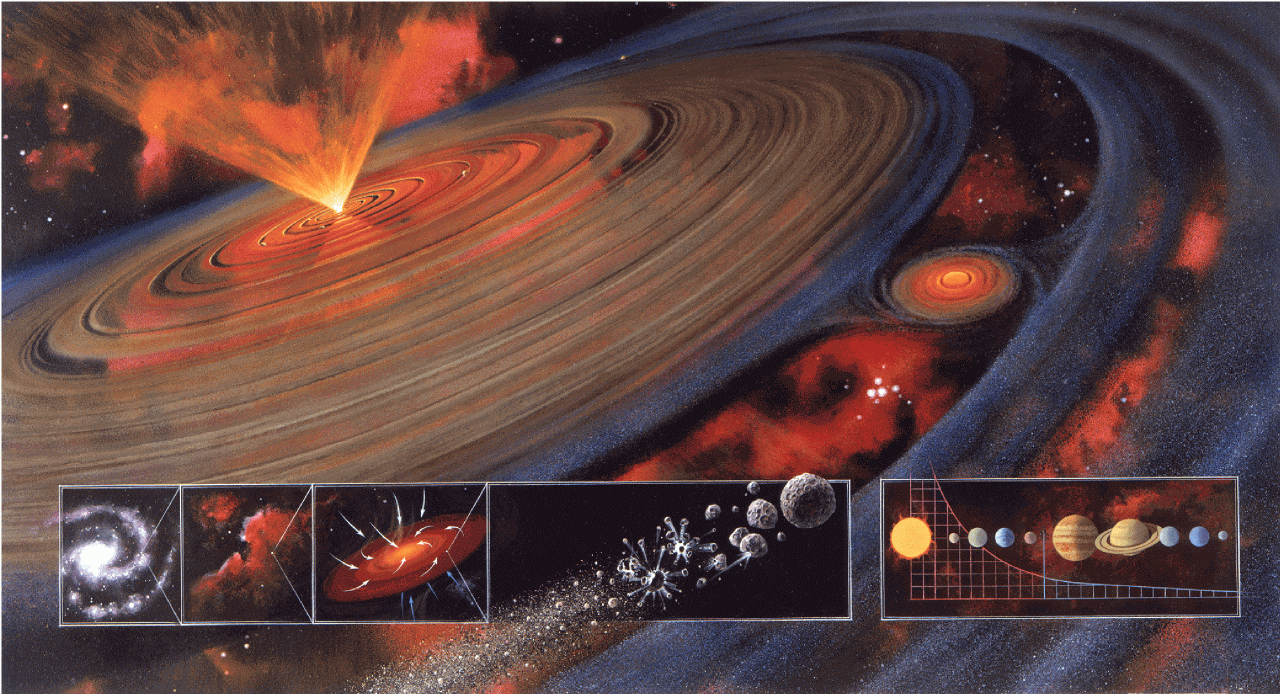 Clues to Solar System Formation
Internal Motion Clues


Internal Bodies Clues


External Clues
Formation Scenarios
1.  CAPTURE			free floaters, planet theft



2.  COLLISION		passing star, Sun fragmented



3.  CONDENSATION		nebular hypothesis
Orion Proplyd
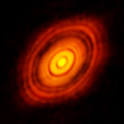 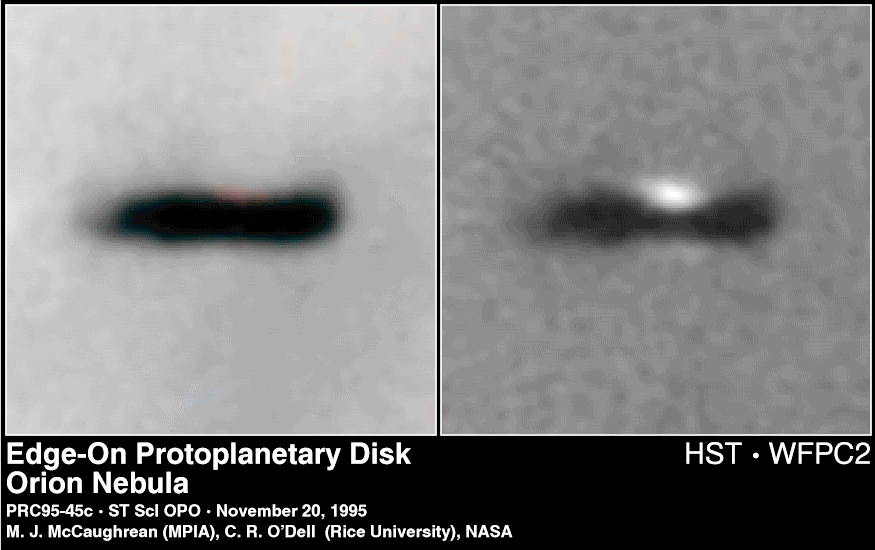 HL Tau
1 Myr
res ~5AU
Condensation to a Solar System
I.    molecular cloud core	                        before t = 0

II.   freefall collapse                                        t  = 0.1 to 1 Myr

III.  protostar / disk evolution                 	t  ~ 1 to 10+ Myr

IV.  baby star / clearing / planet building      t  ~ 100 Myr

V.   evolution of Solar System                        t  > 100 Myr
Solar System Construction
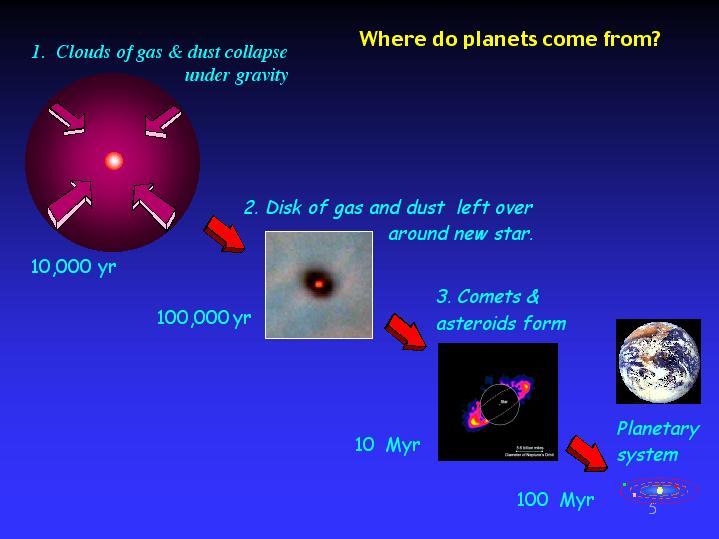 I. Molecular Cloud Core
T ~ 10-30 K

primarily H2 and He, traced by CO, CN, OH, HCN, H2O, etc.
   
Jeans mass is minimum mass for collapse (PE in vs. KE out):

                                    MJ ~ (k/G μ m)3/2  T3/2 / ρ1/2
                                assumes thermal pressure only (no turbulence, rotation, mag fields)
              
key attributes temperature and density

shock mechanism is needed to start the process …
             invoke hot star outflows, supernovae, spiral density waves
[Speaker Notes: cloud will collapse if the potential energy holding it together exceeds kinetic (thermal) energy trying to make it expand
k = Boltzmann constant, T = temp, G = grav constant, u = mean particle weight, m = mass of H, p = density
for typical molecular cloud conditions, Jeans mass is 100 Mo and Jeans radius is 1 pc]
II. Freefall Collapse
0.1 to 1 Myr

timescale for collapse,   tff ~ ρ-1/2  (inside-out collapse)

angular momentum problem results in disk formation

fragmentation may occur if cloud rotating 
     … multiple star system

contraction by a factor of 1000X is likely
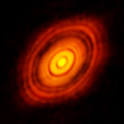 III. Protostar / Disk Evolution
1 to 1000 Myr (mass-dependent) 
 
vertical collapse of disk

protostar stage occurs when infrared radiation trapped

magnetic braking of protostar when gas becomes ionized

viscous torques move material in and out

chemical evolution
     Sun reflects initial elemental composition of disk
          but … disk chemistry depends on distance from Sun
Differentiation in Solar Nebula
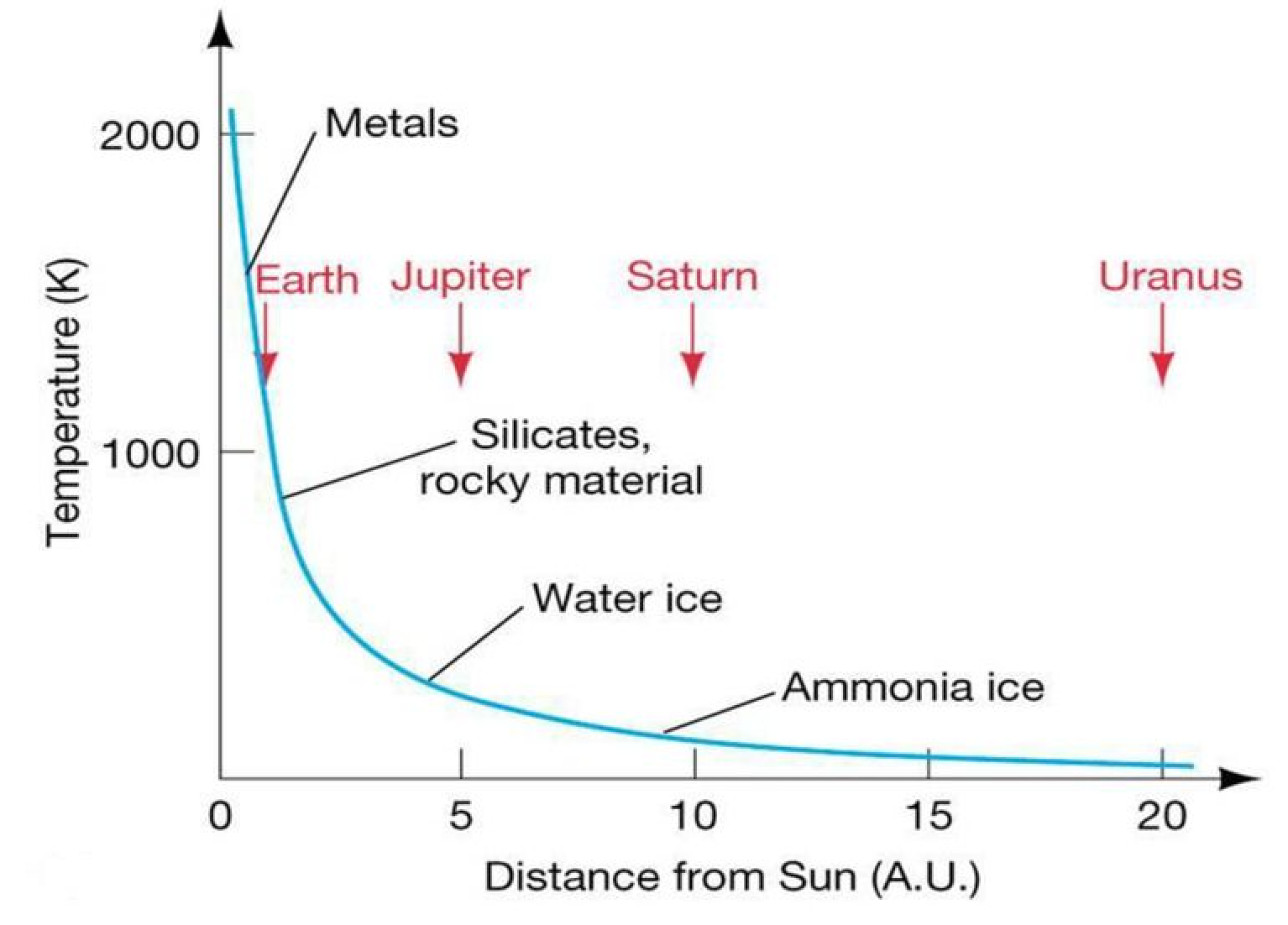 [Speaker Notes: uncompressed (zero pressure) density decreases from Mercury through Earth]
Disk Condensation Chemistry
*** assumes chemical equilibrium, low pressures of solar nebula ***
2000K                   pretty much everything vaporized
1400K                   Fe and Ni form an alloy
1300K                   magnesium silicates (Mg/Si/O)
1200K                   feldspars (Ca/Na/K/Al/Si/O)
  700K    1 AU      carbon form transition CO  CH4  (beware Pluto … solneb not eq)
  500K                   iron oxide (FeO), olivines/pyroxenes (Mg/Fe/Si/O)
[ 373K    2 AU     H2O liquid ]
  300K                   nitrogen form transition N2  NH3  (beware Triton … solneb not eq)
[ 273K                  H2O ice      ]
  180K     3 AU     pure H2O ice (hydrated silicates at warmer temps)
  120K     4 AU     ammonia clathrate (NH3 . H2O)
[   77K                  N2  liquid    ]
    70K                  methane clathrate (CH4 . 6H2O)
    40K                  CH4  and Ar ices
    25K                  CO and N2 ices
*** disequilibrium chemistry is norm beyond several AU ***
[Speaker Notes: Mercury has Fe core; Venus has Fe-Ni; Earth has Fe-Ni; Mars has Fe-Ni or Fe-FeS
Pluto has N2 ice with traces of CO and CH4]
Ices/Liquids in the Solar System
phase transitions at one atmosphere pressure while cooling
373K	     H2O liquid
273K	     H2O ice

240K	     NH3 liquid
195K	     NH3 ice

194K	     CO2 ice (sublimates)


111K	     CH4 liquid
  90K	     CH4 ice

  77K	     N2  liquid
  63K	     N2  ice
331K		Earth (hot)

268K		Mars (hot)



186K		Mars (cold)
185K		Earth (cold)
124K		Jupiter
  95K		Saturn


  72K		Enceladus
  59K		Uranus, Neptune
  45Kv	Pluto
  38Kv	Triton
III. Protostar / Disk Evolution
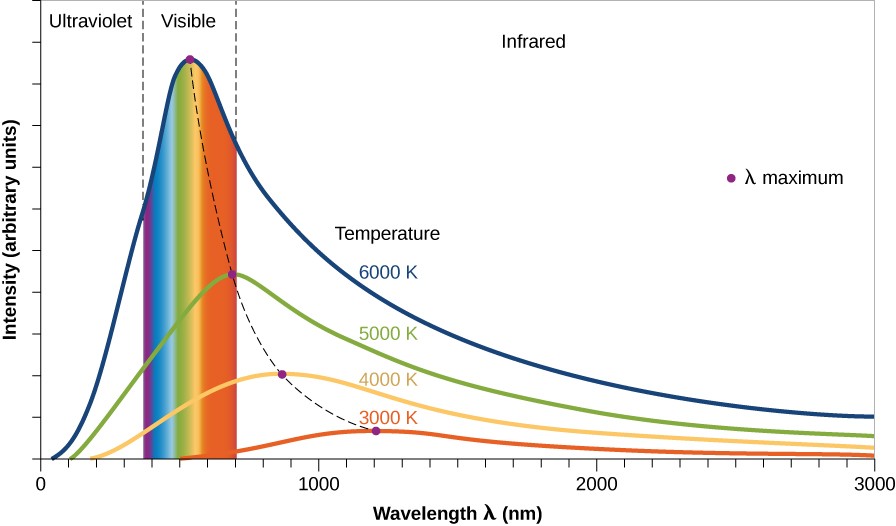 BLACKBODIES yield TEMPERATURES, imply WAVELENGTHS
IRAS (1983): The Turning Point
IRAS excesses at 12, 25, and 60 microns over stellar photosphere

Aumann (1985) gives nice statistics of IRAS catalog:

          756 sources corresponding to stars
          504 dwarfs or subgiants
          267 have 12 and 25 micron fluxes
            36 have 12, 25, and 60 micron fluxes  

            12 are “Vega-like” with significant 60 micron fluxes
            14% of A-type stars (N = 6)
              3% of F-type stars (N = 4)
           < 1%  of G/K-type stars (N = 2)

             detecting protostellar disks or cold debris disks?
[Speaker Notes: IRAS also had 100 micron band

those percentages must be out of the 504 dwarfs or subgiants because the numbers are about 42 A stars, 132 F stars, > 200 G/K stars, ## M stars
protoplanetary disk = massive, hot … debris disk = low mass, cold]
beta Pictoris Disk
A5V star, 19.3 pc, 20 (?) Myr old 

 brightest infrared excess of any main sequence star detected by IRAS

 circumstellar debris disk first imaged by Smith & Terrile (1984)

 disk almost edge on, extends beyond 2000 AU (!) at optical wavelengths

 temperature/color profile indicates large blackbodies not present

 two (or more) disks, clear within 80 AU (inner void from 10 micron flux)
          … ice sublimates in inner disk leaving grains, or planet clearing?

bottom line: beta Pic has (at least) double disk, 
cleared in 20 (?) Myr
[Speaker Notes: emission intensity transition at 100 AU … models indicate albedo ~0.35 for grains in outer disk]
beta Pictoris Disk
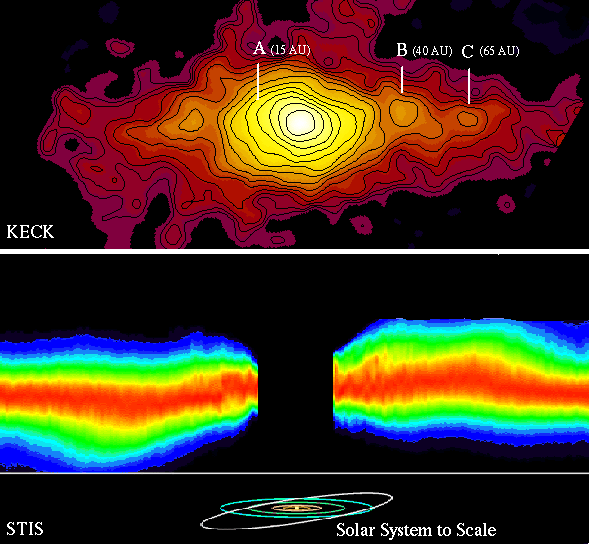 MIRLIN map:

15 AU ring tilted
40 AU ring opp. tilt
65 AU ring asymmetric



STIS image:

warp in disk is real
(exaggerated here)
beta Pictoris Disk Model
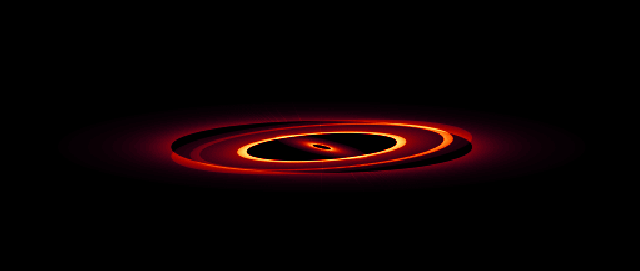 model must match:
     brightness
     color (temps)
     inclination
     extent
     (don’t forget star)
80 deg






89 deg
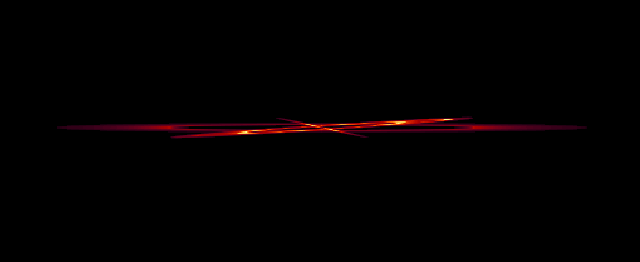 HR 4796A Disk
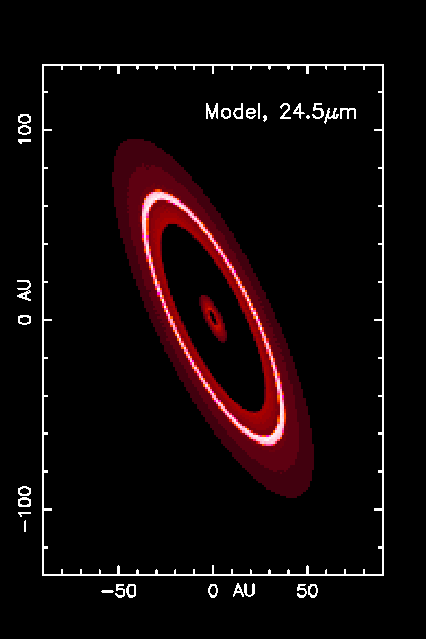 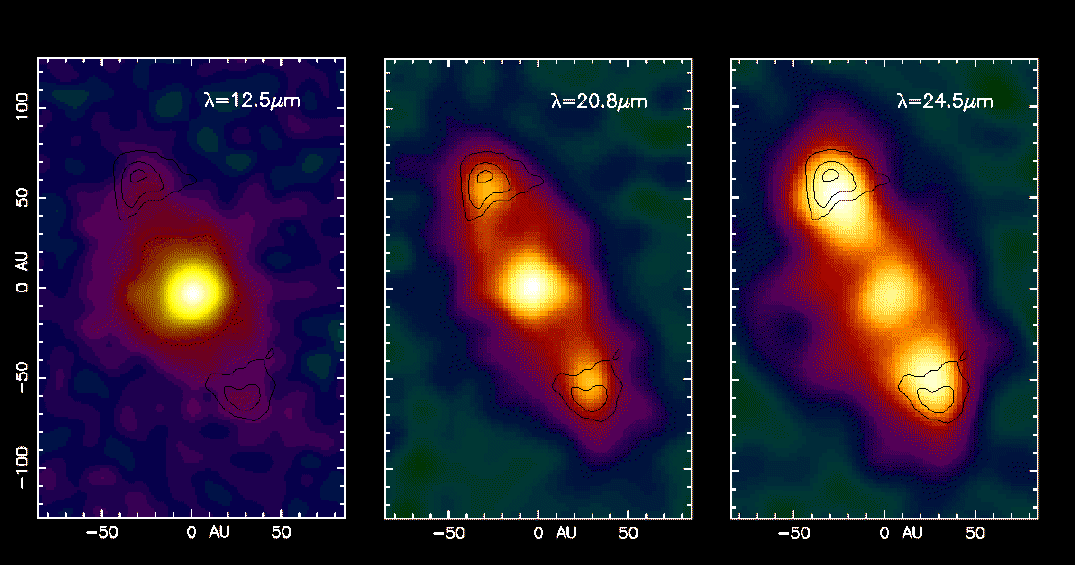 A0 star, 67 pc, 10 (?) Myr old discovered by Koerner et al. (1998)

 outer ring structure from different temp samples
           stellar photosphere fades (but still there)
           dust brightens … disk stretches
 central star has excess flux … hot dust in close, cleared to Kuiper Belt

10 (?) Myr double disk … transition between protostellar + debris disks
The IRAS Fab Four
Name            SpType      L       distance         age                i               rin             rout           Tdust           Mdust
                                       (suns)      (pc)                               (deg)         (AU)         (AU)          (K)        (Moons)
The Fab Fifth
Disk Photo Gallery
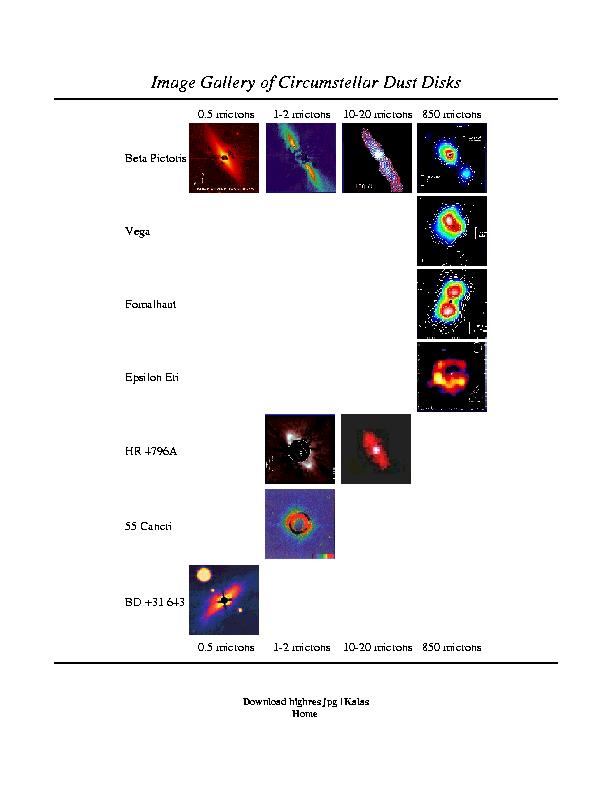 multi-wavelength study crucial
optical: stellar photosphere

near-IR: warm dust

far-IR: cool dust

sub-mm: very cold dust

radio: molecular contents
          high resolution
          flows
IV. Baby Star / Planet Building
THE STAR

core temp reaches 106 K, deuterium burns…107 K, H burns
T Tauri phase --- bipolar outflow, gas cleared
HH (Herbig-Haro) objects --- gas jettisoned









disk details become visible --- gaps?  warps?
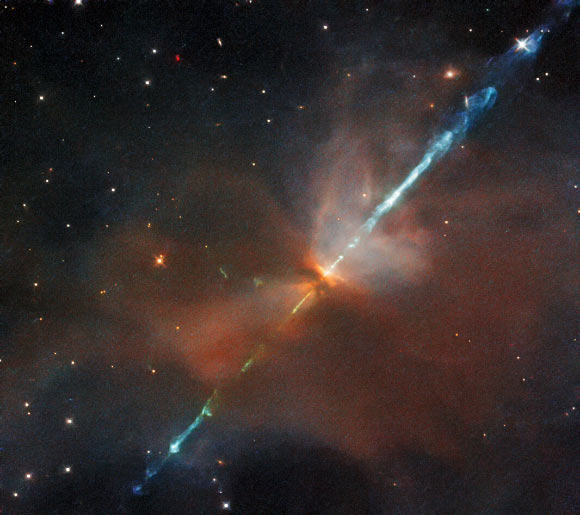 HST image of HH 24
in Orion
[Speaker Notes: T Tauri stars have conical jets
HH objects are bright blobs of nebulosity where jets collide with ISM, typically found near the youngest T Tauri stars]
IV. Baby Star / Planet Building
THE PLANETS

buildup of terrestrial planets took ~ 100 Myr
     slow accumulation of small bodies
     not much mass involved
      
buildup of giant planets took ~ 10 Myr (need to have gas around)
     all giant planets have roughly the same heavy element mass…
           5, 15, 300, 300 X solar heavy/light element ratios in J/S/U/N
 
H and He total mass varies wildly!
     fraction of total mass: 90% J, 75% S, 10% U, 10% N

PAPER TOPIC: Why two kinds of giant planets?
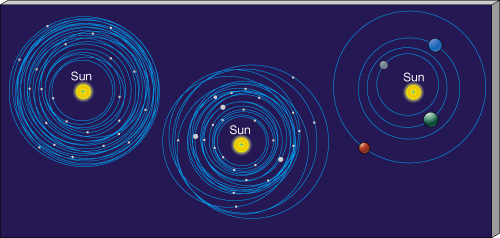 [Speaker Notes: 98% of Sun’s mass is H+He
Jup mass 2x10^27 ~ 20X Nep
Nep mass 1x10^26]
Clearing of Debris
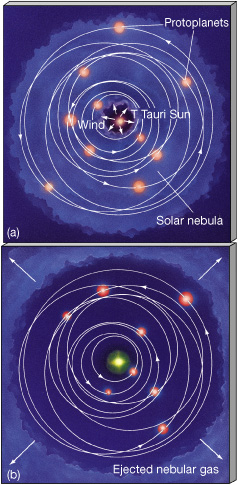 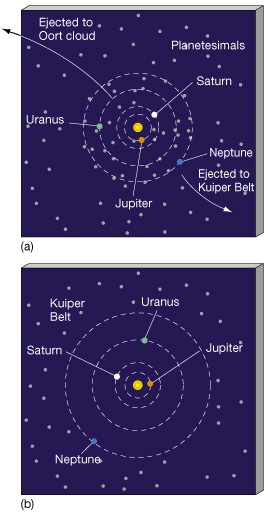 GAS





         “DUST”
Continuous Cleaning Required
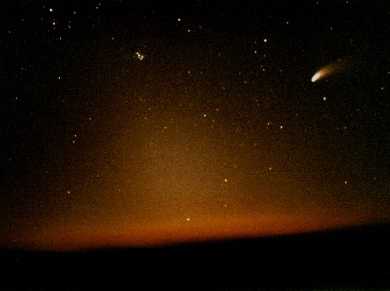 V. Evolution of Solar System
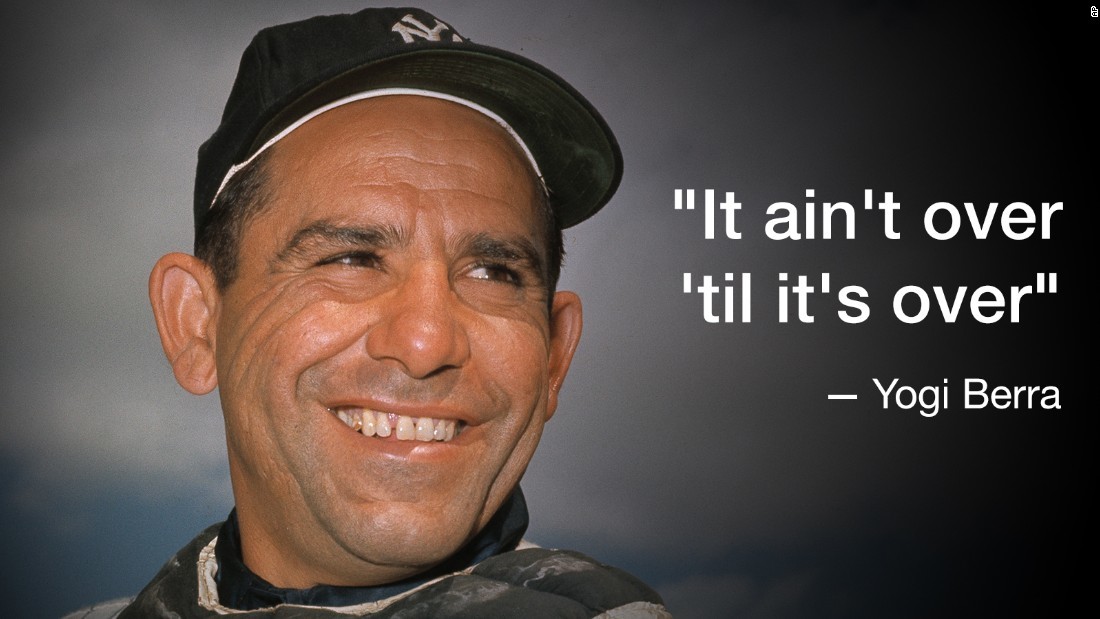 SSE!   SSE!   SSE!

Name any characteristic of the SS that is different today than how the SS looked at age 5 Myr.
V. Evolution of Solar System
continuous bombardment (craters, regolith, oceans?)
    giant impacts (Moon origin, Venus retrograde?, Uranus tilt?) 
    tidal locking of moons (many)
    resonances that cause evolution (Io-Eur-Gany, Kirk gaps, Plutinos)

				     “the Nice Model”
			happens in the first ~10 million years
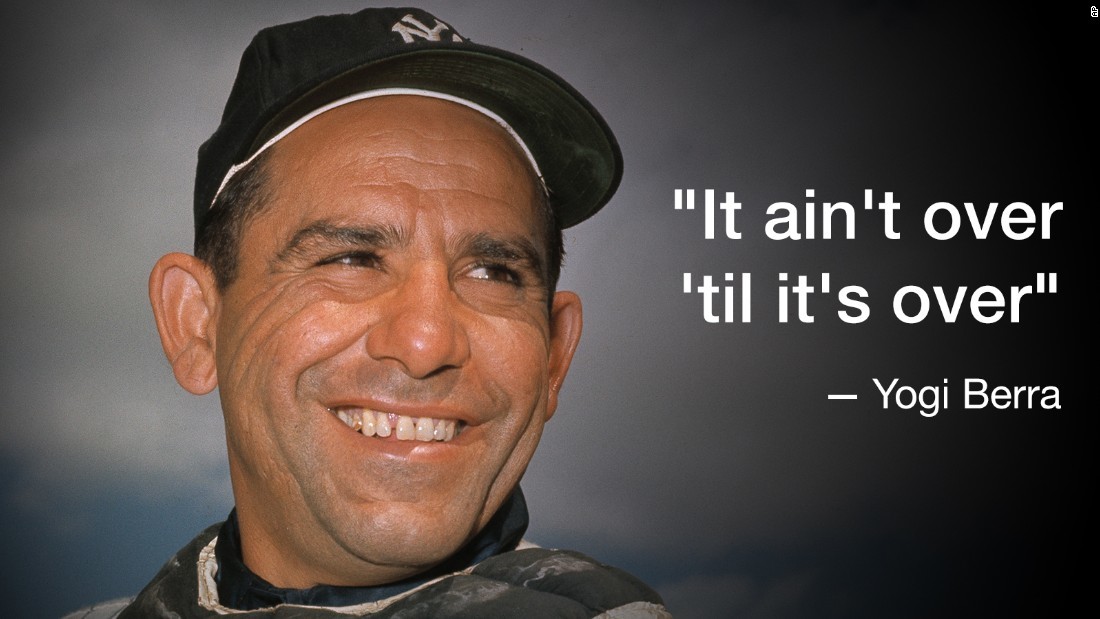 The Nice Model
problem:  	Jupiter, Saturn, Uranus, Neptune
			NOT in circular, coplanar orbits
solution:	wandering giant planets  (Tsiganis et al. 2005)
				interactions with disk of planetesimals
The Nice Model
details:  start with 4 Jovians with e and i ~ 0.001
			Jupiter		5.45 AU
			Saturn	         < 8.65 AU (1:2 resonance)
			Ice Giant 1	11-13 AU
			Ice Giant 2	13.5-17 AU

		add 1000-5000 bodies with total mass 30-50 Earths
			located beyond Jovians, extends to 30-35 AU

				EVOLVE!
                                     http://lucy.swri.edu/2018/04/24/Nice-Model.html

		Jupiter moves in … Saturn drifts out
			Jup:Sat resonance 1:2 strongest ... kaboom!
				Ice Giants migrate out wildly
					Ura/Nep swap in 50% of simulations
[Speaker Notes: those 3000 bodies have masses ¼ Mercury or 6XPluto]
The Nice Model
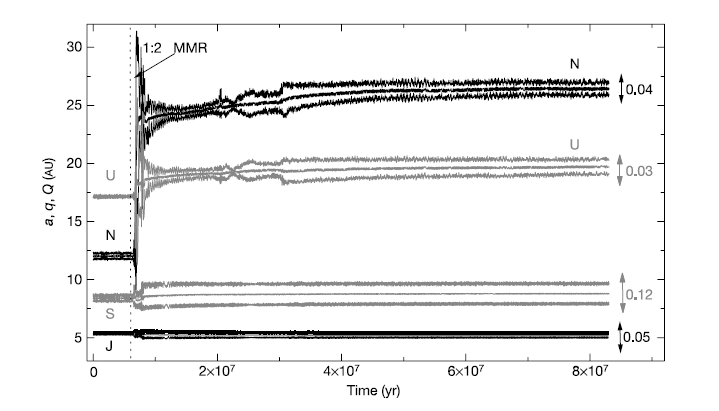 Tsiganis et al. 2005
[Speaker Notes: this is one simulation … note short period of time
a is semimajor axis, q is perihelion, Q is aphelion
e noted on right = maximum during the last 2 Myr evolution]
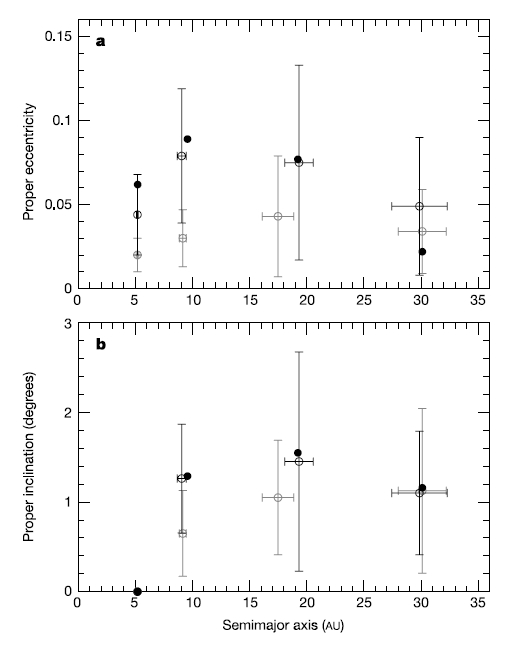 migration stops when
disk nearly depleted
 present day
solid:	today
gray:	0 Sat-IG encounters
black:	≥ 1 Sat-IG encounter
more disk mass?
	more stability
	Jup-Sat too far apart
	final e too small
Tsiganis et al. 2005
[Speaker Notes: final Jup-Sat separation depends on initial mass of disk
IG = Ice Giant]
The Nice Model
“Our model 

	statistically reproduces all aspects of the orbits of the giant planets.  
				[a, e, i for Jup/Sat/Ura/Nep]

	It is consistent with the existence of regular satellites, 

	with the observed distributions of Jupiter’s Trojans, 

	perhaps with the existence of Neptune’s Trojans, and 

	does not contradict the distribution of main-belt asteroids.”

							    Tsiganis et al. 2005
V. Evolution of Solar System
continuous bombardment (craters, regolith, oceans?)
    giant impacts (Moon origin, Venus retrograde?, Uranus tilt?) 
    tidal locking of moons (many)
    resonances that cause evolution (Io-Eur-Gany, Kirk gaps, Plutinos)

				     “the Nice Model”
			happens in the first ~10 million years

    captures (asteroids, Triton)
    changing atmospheres (Venus, Earth, Mars, Titan, Pluto)
    ring systems/toroids (Io)
    icecaps (Mercury, Earth, Moon, Mars)
    erosion (Earth, Mars, Titan)
    vulcanism (Venus, Earth, Mars, Io, Enceladus, Triton)
    life
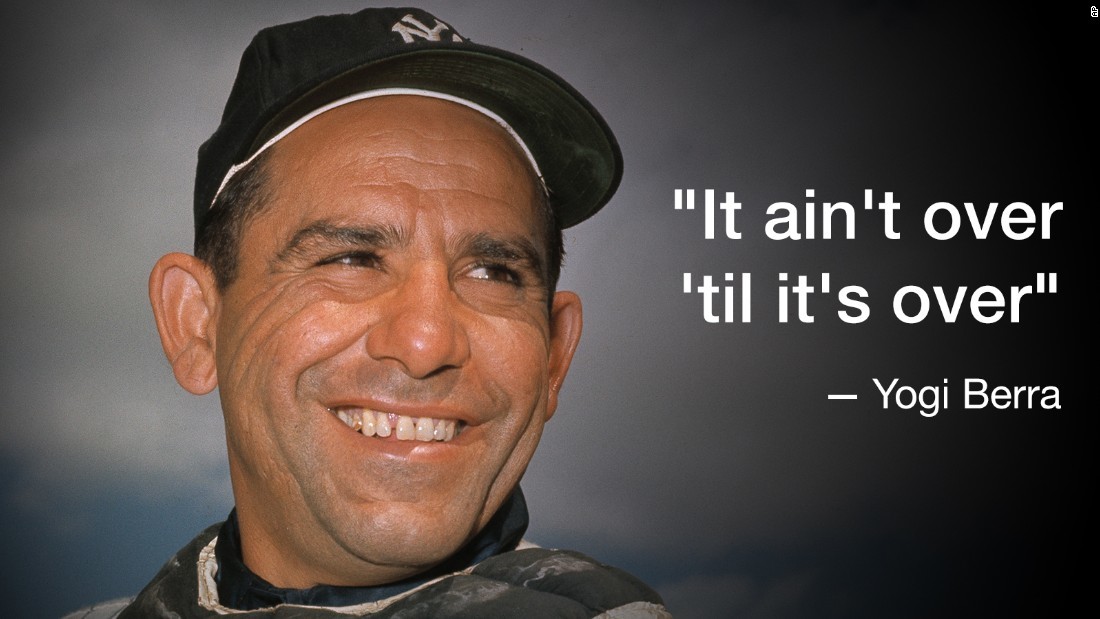 …………………………
HR 4796A Disk Details
A0 star, 67 pc, ~10 Myr old 

circumstellar disk discovered by Koerner et al. (1998)
          … disk inclined by 72 deg
emission intensity increases (!) with radius, implying inner hole 40-70 AU 
          … clearance out to Kuiper Belt?
ring width is < 17 AU from NICMOS observations
          … corresponding to thin Kuiper Belt, or shepherding planets?
dust beyond clearing could be due to smashing comets

8.8/10.3/12.5 micron flux excess implies inner disk with T ~ 160 K at ~10 AU 
          … similar temp to zodiacal dust in our Solar System

bottom line: HR 4796A has double disk in a transition state at 10 Myr
          … between massive protostellar disks and more tenuous debris disks
Clearing of Debris
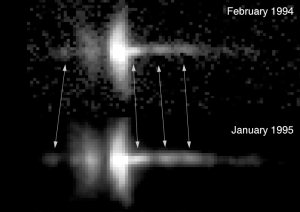 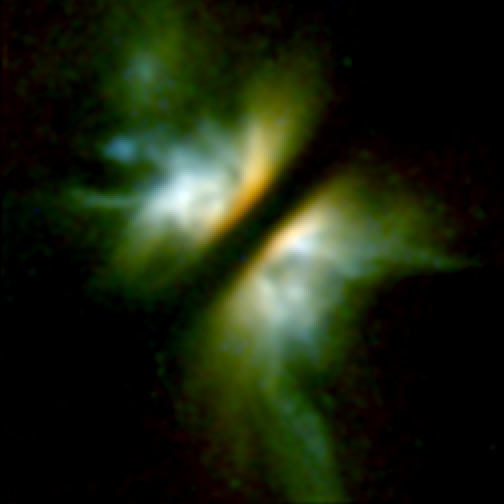 HH-30 
     disk 225 AU across
     knots moving at 200 km/sec